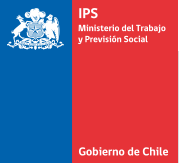 Mecanismo de Implementación de la compensación
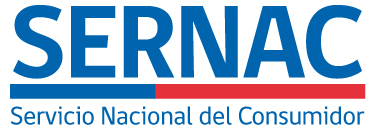 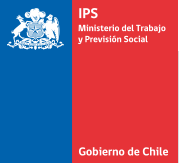 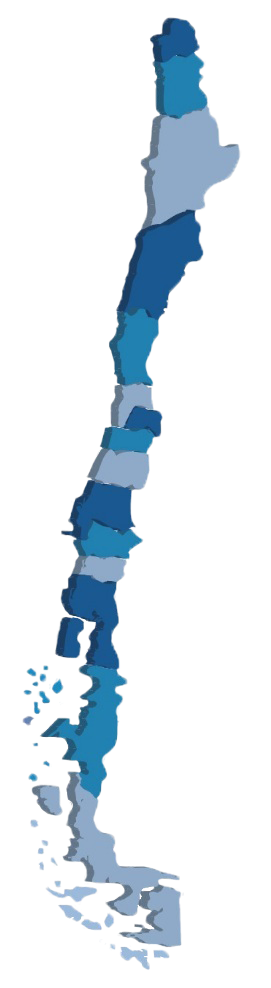 Mecanismo de Implementación
IMPLEMENTACIÓN
BancoEstado
Potenciales beneficiados
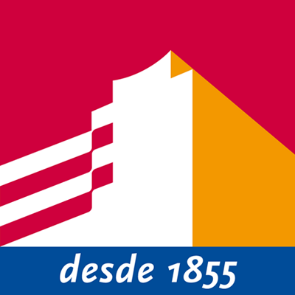 Automático
MAYORES DE 18 AÑOS
13.347.740
58%
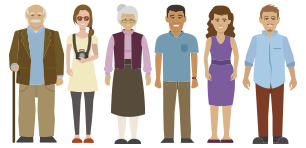 7,8 millones
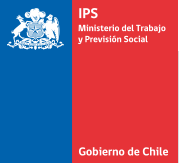 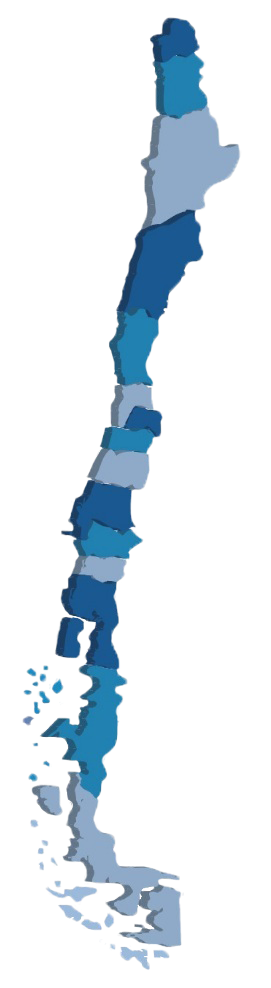 Mecanismo de Implementación
IMPLEMENTACIÓN
IPS
Potenciales beneficiados
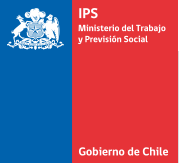 MAYORES DE 18 AÑOS
Automático
13.347.740
17%
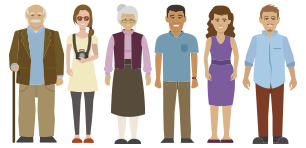 2,2 millones
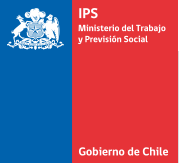 Mecanismo de Implementación
IMPLEMENTACIÓN
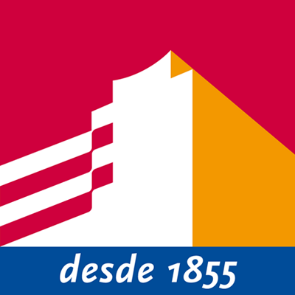 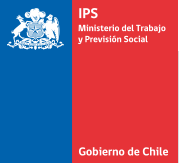 +
Automático
75%
58%
17%
10 millones
7,8 millones
2,2 millones
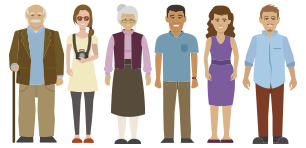 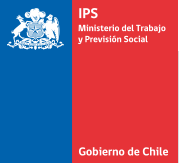 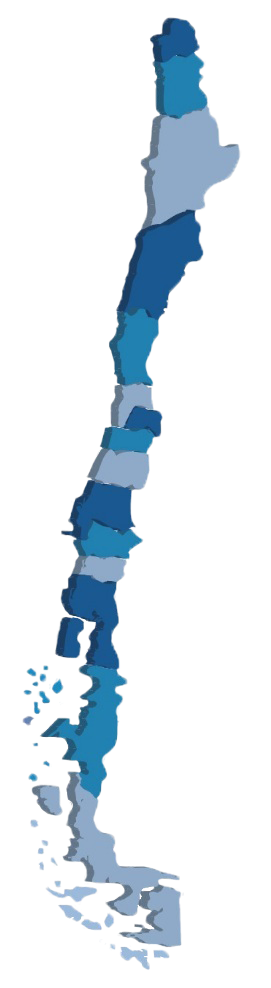 Mecanismo de Implementación
Por Inscripción
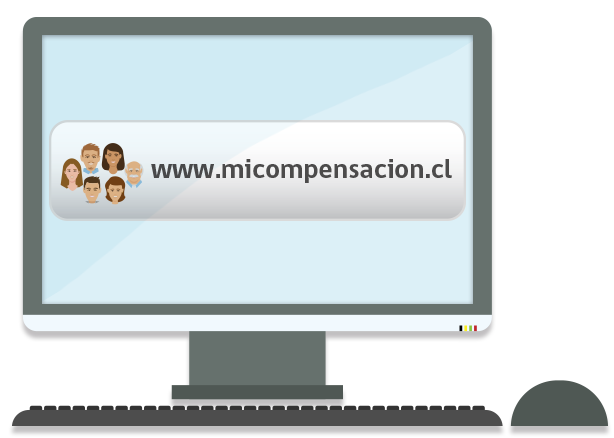 POTENCIAL MAYORES DE 18 AÑOS
25%
3,3 millones
Para Pagarse por:
CajaVecina
Transferencia Electrónica otro Banco
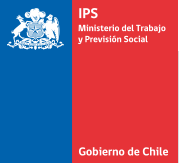 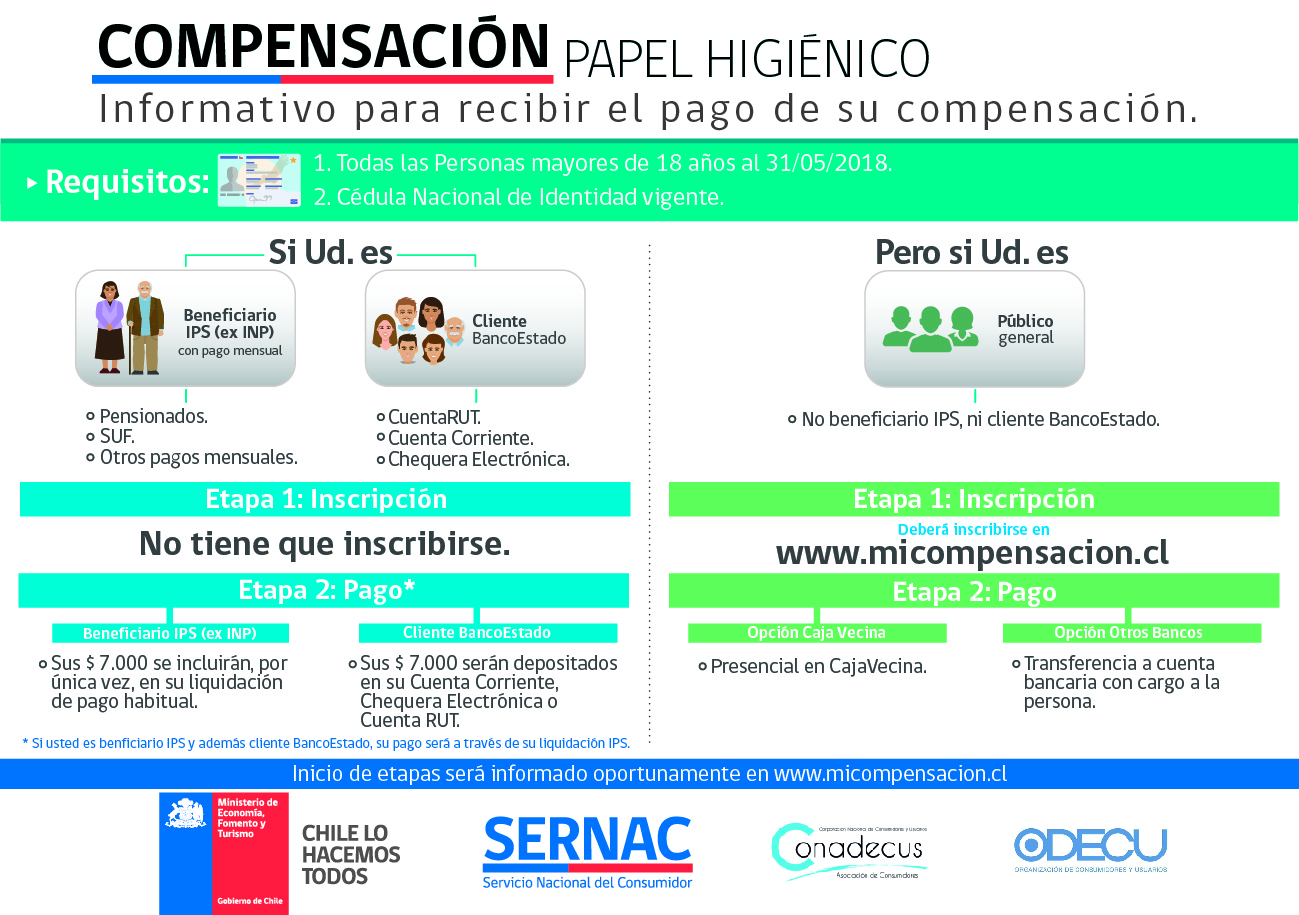 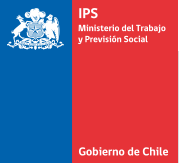 Cobertura territorial
Proceso de inscripción
BiblioRedes con internet
Convenio SERNAC
ChileAtiende IPS
175
198
471
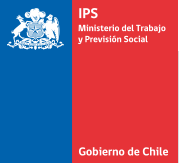 Línea de tiempo
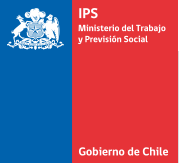 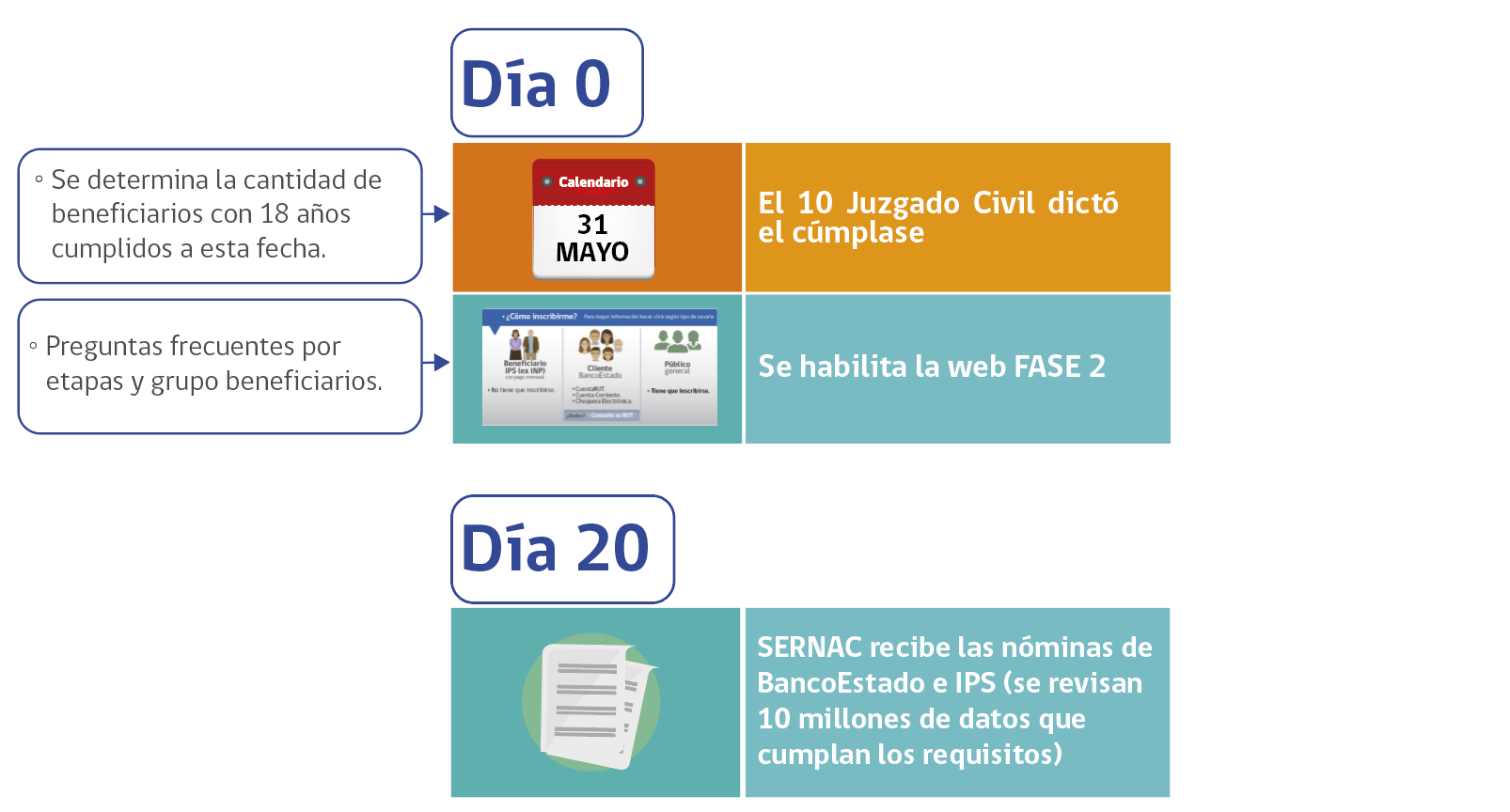 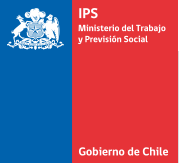 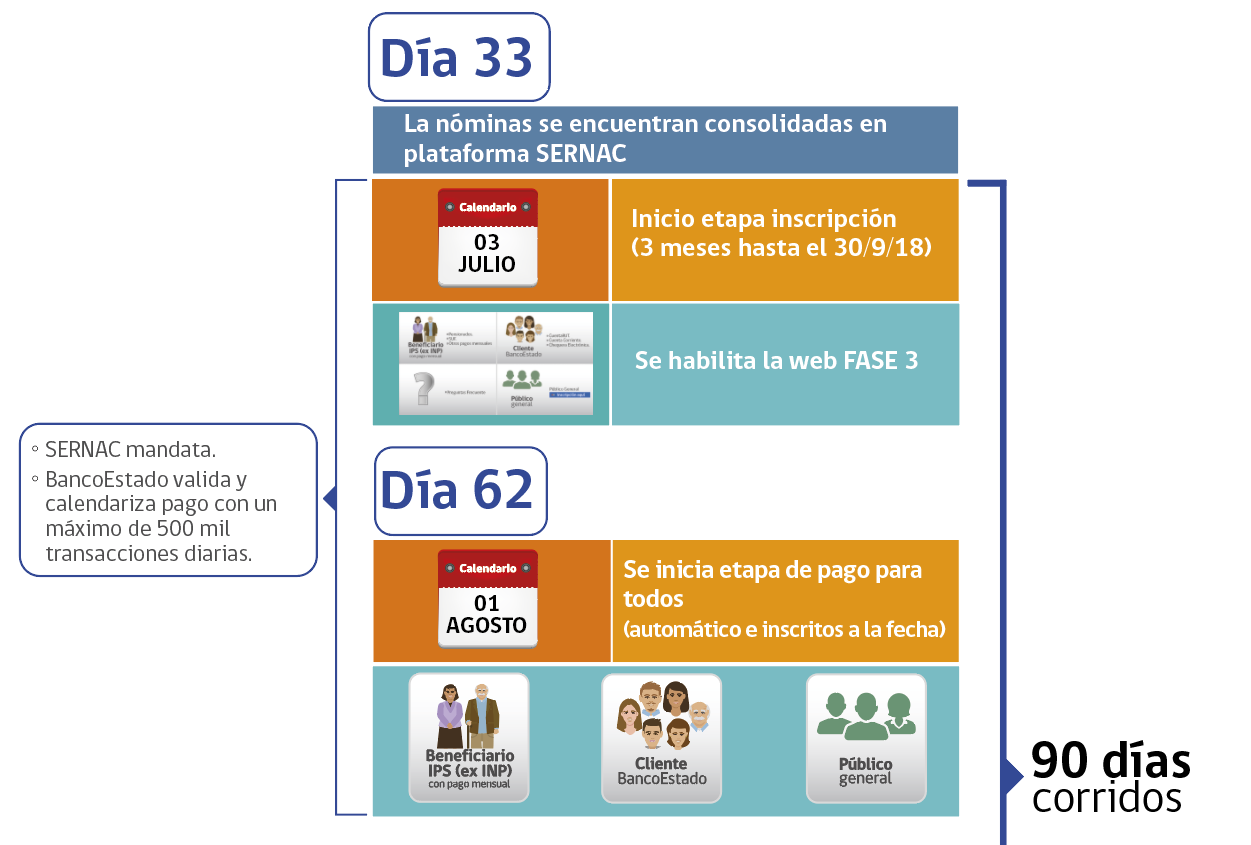 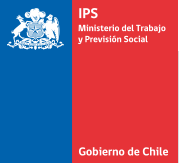 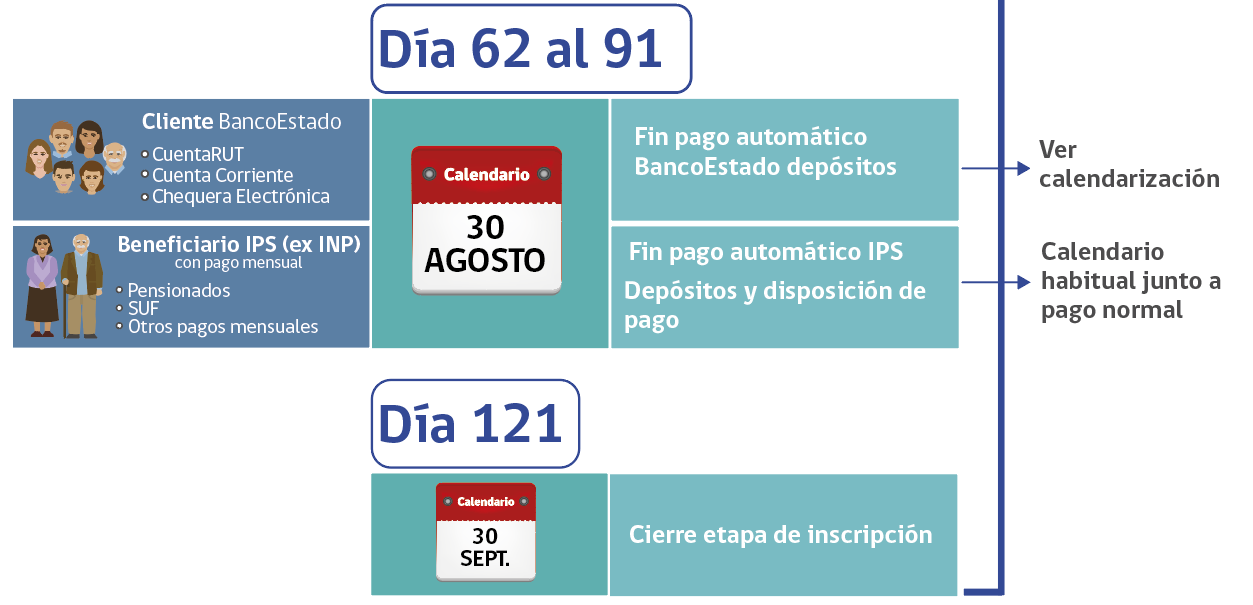 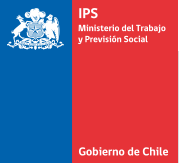 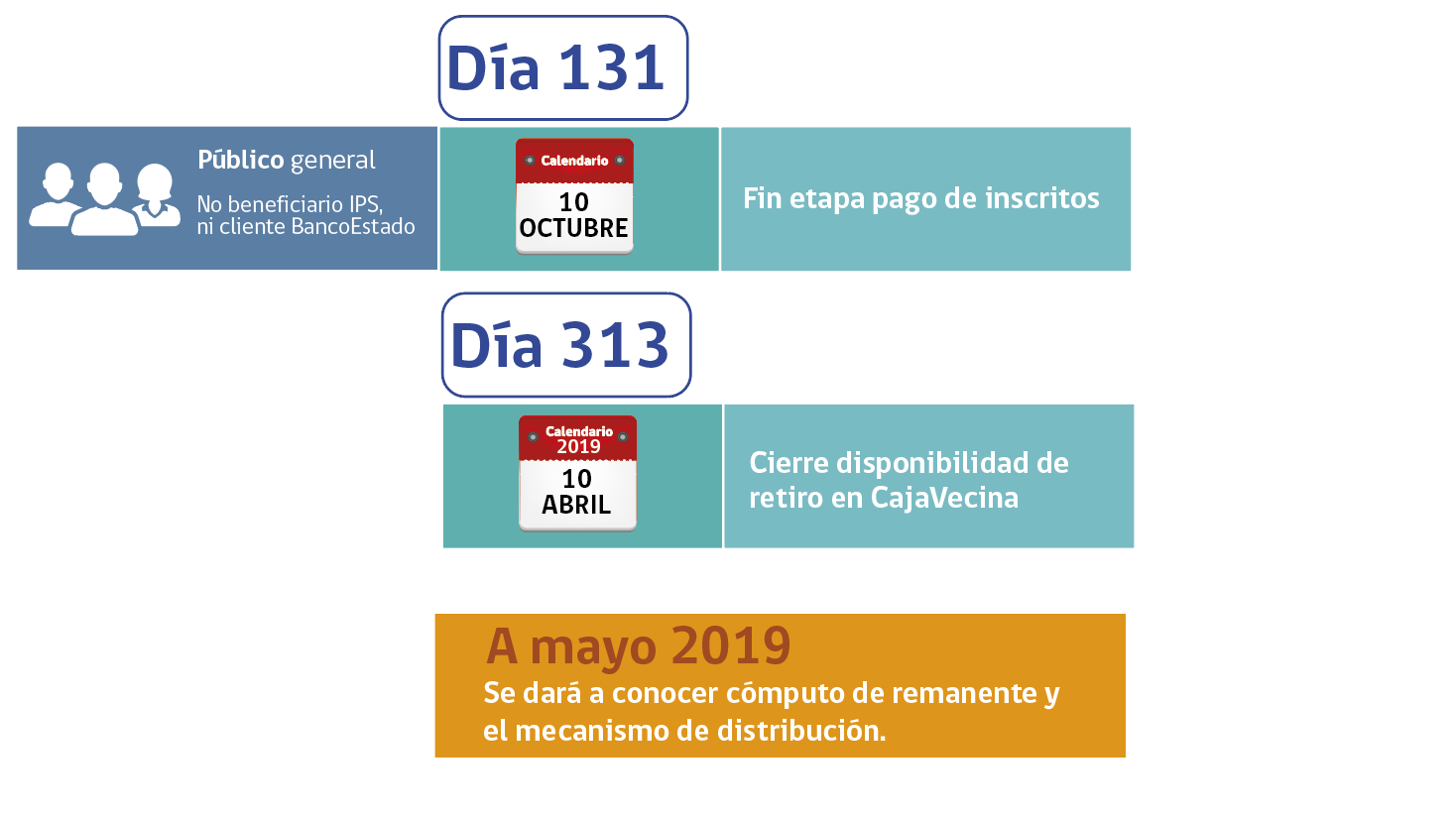 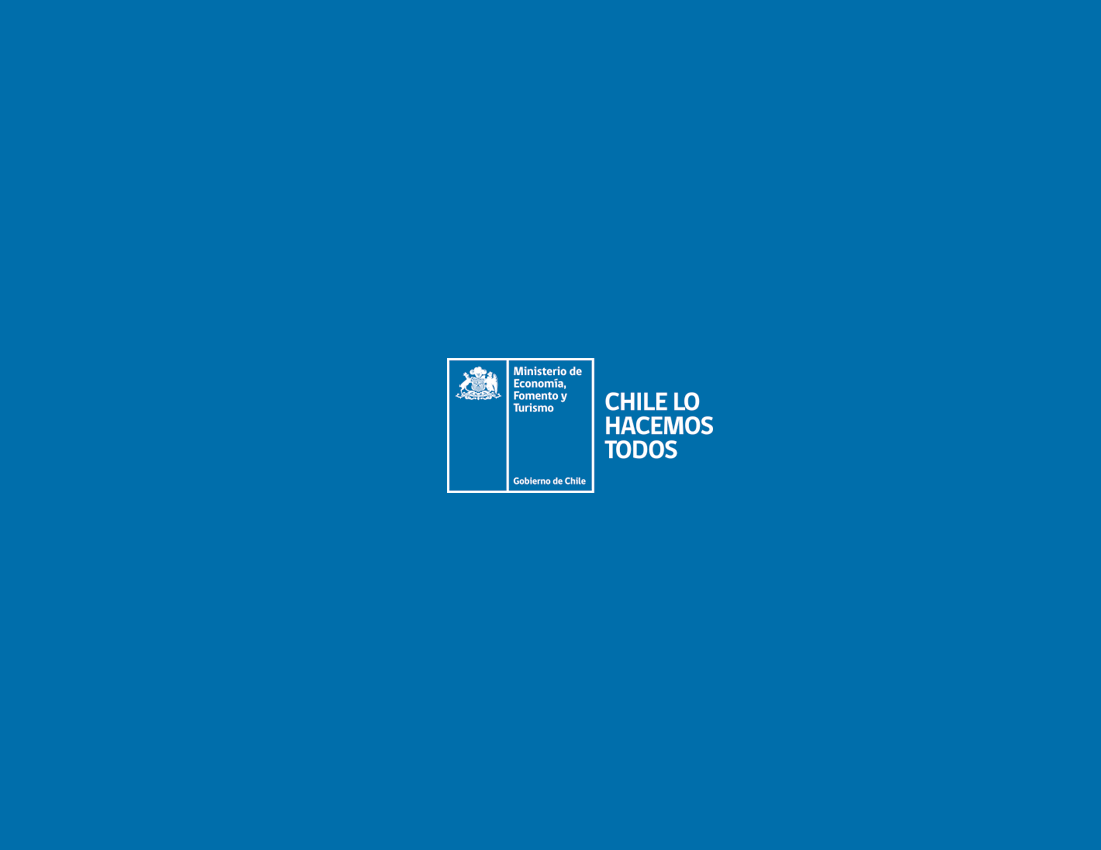